Valgrind Usage
Josip Jakić 
Scientific Computing Laboratory
Institute of Physics Belgrade 
josipjakic@ipb.ac.rs
The HP-SEE initiative is co-funded by the European Commission under the FP7 Research Infrastructures contract no. 261499
Introduction
Valgrind is a suite of command line tools both for debugging and profiling codes on Linux system.
Includes a set of production-quality tools
Memcheck – memory error detector
Cachegrind – cache and branch-prediction profiler
Callgrind – call-graph generating extension to Cachegrind
Massif – heap profiler
Helgrind – thread error detector
Ease of use: 
Valgrind uses dynamic binary instrumentation – no need to modify, recompile or relink your applications. 
Simply prefix your command line with valgrind and everything works.
Tuning and Optimization of HPC Application –  Institute of Physics Belgrade, Friday 01 June 2012		                     2
Why you should use it
Valgrind helps solving issues with dynamic memory allocation and errors associated with it:
Automatically detect many memory management and threading bugs, saving hours of debugging time.
Valgrind tools allow very detailed profiling to help find bottlenecks in your programs, often resulting in program speed-up.
Valgrind works with programs written in any language.
Valgrind works with MPI: Open-MPI and MVAPICH/MVAPICH2
Downsides:
Large overhead
Programs run significantly more slowly under Valgrind. Depending on which tool you use, the slowdown factor can range from 5 – 100.
Measurements may not be absolutely accurate
Tuning and Optimization of HPC Application –  Institute of Physics Belgrade, Friday 01 June 2012		                     3
Common Errors
Use of uninitialized memory
Reading/writing memory after it has been freed
Reading/writing off the end of allocated blocks
Reading/writing inappropriate areas on the stack
Memory leaks – where pointers to allocated blocks become lost
Mismatched use of malloc/new/new[] vs free/delete/delete[]
Tuning and Optimization of HPC Application –  Institute of Physics Belgrade, Friday 01 June 2012		                     4
Compiling
When testing for memory problems It is recommended to compile the code with both the debugging options –O0 (no optimization) and –g (debugging information). 
$(CC) filecode.c –g –O0 –o fileprog.x
$(FC) filecode.f90 –g –O0 –o fileprog.x
$(CXX) filecode.cpp –g –O0 –fno-inline –o fileprog.x
The –fno-inline flag avoids the inlining of functions into the main program and makes it easier to see the function-call chain.
Using Valgrind with code that has been compiled with optimisation options could give incorrect results.
These examples can also be applied using the MPI compiler wrappers.
Tuning and Optimization of HPC Application –  Institute of Physics Belgrade, Friday 01 June 2012		                     5
Memcheck: Memory Error Checker
Aimed primarily at Fortran, C and C++ programs.
All reads and writes of memory are checked, and calls to malloc/new/free/delete are intercepted. Will report if:
Accesses memory it shouldn't (not yet allocated, freed, past the end of heap blocks, inaccessible areas of the stack).
Uses uninitialized values in dangerous ways.
Leaks memory.
Does bad frees of heap blocks (double frees, mismatched frees).
Passes overlapping source and destination memory blocks to memcpy() and related functions.
Memcheck reports these errors as they occur, giving the source line number, and also a stack trace of the functions called to reach that line.
Memcheck runs programs 10–30× slower than normal.
Tuning and Optimization of HPC Application –  Institute of Physics Belgrade, Friday 01 June 2012		                     6
Memcheck usage Uninitialized Memory
[josipjakic@ui Valgrind]$ valgrind --tool=memcheck ./uninit_memory
==32126== Memcheck, a memory error detector
==32126== Copyright (C) 2002-2009, and GNU GPL'd, by Julian Seward et al.
==32126== Using Valgrind-3.5.0 and LibVEX; rerun with -h for copyright info
==32126== Command: ./uninit_memory
==32126== 
==32126== Conditional jump or move depends on uninitialised value(s)
==32126==    at 0x400450: main (uninit_memory.c:6)
==32126== 
==32126== 
==32126== HEAP SUMMARY:
==32126==     in use at exit: 0 bytes in 0 blocks
==32126==   total heap usage: 0 allocs, 0 frees, 0 bytes allocated
==32126== 
==32126== All heap blocks were freed -- no leaks are possible
==32126== 
==32126== For counts of detected and suppressed errors, rerun with: -v
==32126== Use --track-origins=yes to see where uninitialised values come from
==32126== ERROR SUMMARY: 1 errors from 1 contexts (suppressed: 4 from 4)
[josipjakic@ui Valgrind]$
1 #include <stdlib.h>
2 int main() {
3
4    int p, t;
5
6    if (p == 5) /* Error */
7       t = p + 1;
8    return 0;
9 }
p is uninitialized and
may contain garbage,
resulting in an error if
used to determine
branch-outcome or
memory address
(ex: a[p] = y)
Tuning and Optimization of HPC Application –  Institute of Physics Belgrade, Friday 01 June 2012		                     7
Memcheck usage Invalid Read/Write
[josipjakic@ui Valgrind]$ valgrind --tool=memcheck ./invalid_read_write
==13028== Memcheck, a memory error detector
==13028== Copyright (C) 2002-2009, and GNU GPL'd, by Julian Seward et al.
==13028== Using Valgrind-3.5.0 and LibVEX; rerun with -h for copyright info
==13028== Command: ./invalid_read_write
==13028== 
==13028== Invalid write of size 4
==13028==    at 0x4004F6: main (invalid_read_write.c:7)
==13028==  Address 0x4c3b06c is 4 bytes after a block of size 40 alloc'd
==13028==    at 0x4A05E1C: malloc (vg_replace_malloc.c:195)
==13028==    by 0x4004E9: main (invalid_read_write.c:6)
==13028== 
==13028== Invalid read of size 4
==13028==    at 0x400504: main (invalid_read_write.c:8)
==13028==  Address 0x4c3b06c is 4 bytes after a block of size 40 alloc'd
==13028==    at 0x4A05E1C: malloc (vg_replace_malloc.c:195)
==13028==    by 0x4004E9: main (invalid_read_write.c:6)
==13028== 
==13028== 
==13028== HEAP SUMMARY:
==13028==     in use at exit: 0 bytes in 0 blocks
==13028==   total heap usage: 1 allocs, 1 frees, 40 bytes allocated
==13028== 
==13028== All heap blocks were freed -- no leaks are possible
==13028== 
==13028== For counts of detected and suppressed errors, rerun with: -v
==13028== ERROR SUMMARY: 2 errors from 2 contexts (suppressed: 4 from 4)
[josipjakic@ui Valgrind]$
1 #include <stdlib.h>
2 int main() {
3
4    int *p, i, a;
5
6    p = malloc(10*sizeof(int));
7    p[11] = 1; /* write */
8    a = p[11]; /* read */
9    free(p);
10    return 0;
11 }
Attempting to read/write
from address
(p+sizeof(int)*11)
which has not been
allocated.
Tuning and Optimization of HPC Application –  Institute of Physics Belgrade, Friday 01 June 2012		                     8
Memcheck usage Invalid Free
[josipjakic@ui Valgrind]$ valgrind --tool=memcheck ./invalid_free
==24100== Memcheck, a memory error detector
==24100== Copyright (C) 2002-2009, and GNU GPL'd, by Julian Seward et al.
==24100== Using Valgrind-3.5.0 and LibVEX; rerun with -h for copyright info
==24100== Command: ./invalid_free
==24100== 
==24100== Invalid free() / delete / delete[]
==24100==    at 0x4A05A31: free (vg_replace_malloc.c:325)
==24100==    by 0x400527: main (invalid_free.c:9)
==24100==  Address 0x4c3b040 is 0 bytes inside a block of size 40 free'd
==24100==    at 0x4A05A31: free (vg_replace_malloc.c:325)
==24100==    by 0x40051E: main (invalid_free.c:8)
==24100== 
==24100== 
==24100== HEAP SUMMARY:
==24100==     in use at exit: 0 bytes in 0 blocks
==24100==   total heap usage: 1 allocs, 2 frees, 40 bytes allocated
==24100== 
==24100== All heap blocks were freed -- no leaks are possible
==24100== 
==24100== For counts of detected and suppressed errors, rerun with: -v
==24100== ERROR SUMMARY: 1 errors from 1 contexts (suppressed: 4 from 4)
[josipjakic@ui Valgrind]$
1 #include <stdlib.h>
2
3 int main() {
4
5 int *p, i;
6 p = malloc(10*sizeof (int));
7    for(i = 0;i < 10;i++)
8       p[i] = i;
9    free(p);
10    free(p); /* Error */
11    return 0;
12 }
Valgrind checks the
address passed to the
free() call and sees
that it has already been
freed.
Tuning and Optimization of HPC Application –  Institute of Physics Belgrade, Friday 01 June 2012		                     9
Memcheck usage Invalid Call Parameter
[josipjakic@ui Valgrind]$ valgrind --tool=memcheck ./invalid_call_param
==18300== Memcheck, a memory error detector
==18300== Copyright (C) 2002-2009, and GNU GPL'd, by Julian Seward et al.
==18300== Using Valgrind-3.5.0 and LibVEX; rerun with -h for copyright info
==18300== Command: ./invalid_call_param
==18300== 
==18300== Syscall param read(buf) points to unaddressable byte(s)
==18300==    at 0x3351AC52A0: __read_nocancel (in /lib64/libc-2.5.so)
==18300==    by 0x400550: main (invalid_call_param.c:7)
==18300==  Address 0x4c3b04a is 0 bytes after a block of size 10 alloc'd
==18300==    at 0x4A05E1C: malloc (vg_replace_malloc.c:195)
==18300==    by 0x400539: main (invalid_call_param.c:6)
==18300== 
12345678901234567890
==18300== 
==18300== HEAP SUMMARY:
==18300==     in use at exit: 0 bytes in 0 blocks
==18300==   total heap usage: 1 allocs, 1 frees, 10 bytes allocated
==18300== 
==18300== All heap blocks were freed -- no leaks are possible
==18300== 
==18300== For counts of detected and suppressed errors, rerun with: -v
==18300== ERROR SUMMARY: 1 errors from 1 contexts (suppressed: 4 from 4)
[josipjakic@ui Valgrind]$
1 #include <stdlib.h>
2 #include <unistd.h>
3
4 int main() {
5    int *p;
6
7    p = malloc(10);
8    read(0, p, 100); /* err */
9    free(p);
10    return 0;
11 }
read() tries to read 100
bytes from stdin and
place the results in p but
the bytes after the firs 10
are unaddressable.
Tuning and Optimization of HPC Application –  Institute of Physics Belgrade, Friday 01 June 2012		                   10
Memcheck usage Leak Detection
[josipjakic@ui Valgrind]$ valgrind --leak-check=yes --tool=memcheck ./memory_leak
==325== Memcheck, a memory error detector
==325== Copyright (C) 2002-2009, and GNU GPL'd, by Julian Seward et al.
==325== Using Valgrind-3.5.0 and LibVEX; rerun with -h for copyright info
==325== Command: ./memory_leak
==325== 
==325== 
==325== HEAP SUMMARY:
==325==     in use at exit: 20 bytes in 1 blocks
==325==   total heap usage: 1 allocs, 0 frees, 20 bytes allocated
==325== 
==325== 20 bytes in 1 blocks are definitely lost in loss record 1 of 1
==325==    at 0x4A05E1C: malloc (vg_replace_malloc.c:195)
==325==    by 0x4004A9: main (memory_leak.c:5)
==325== 
==325== LEAK SUMMARY:
==325==    definitely lost: 20 bytes in 1 blocks
==325==    indirectly lost: 0 bytes in 0 blocks
==325==      possibly lost: 0 bytes in 0 blocks
==325==    still reachable: 0 bytes in 0 blocks
==325==         suppressed: 0 bytes in 0 blocks
==325== 
==325== For counts of detected and suppressed errors, rerun with: -v
==325== ERROR SUMMARY: 1 errors from 1 contexts (suppressed: 4 from 4)
[josipjakic@ui Valgrind]$
1 #include <stdlib.h>
2
3 int main() {
4    int *p, i;
5    p = malloc(5*sizeof(int));
6    for(i = 0;i < 5;i++)
7       p[i] = i;
8    return 0;
9 }
20 unfreed blocks at
routine exit – memory
leak.
Tuning and Optimization of HPC Application –  Institute of Physics Belgrade, Friday 01 June 2012		                   11
Cachegrind:Cache profiler
Performs detailed simulation of I1, D1 and L2 caches
Can accurately pinpoint the sources of cache misses in your code. It identifies for each line of source code the number of:
Cache misses
Memory references
Instructions executed
Provides per-function, per-module and whole-program summaries.
Useful for programs written in any language.
Performance hit is about a 20-100x slowdown.
Tuning and Optimization of HPC Application –  Institute of Physics Belgrade, Friday 01 June 2012		                   12
Cachegrind usage (1/2)
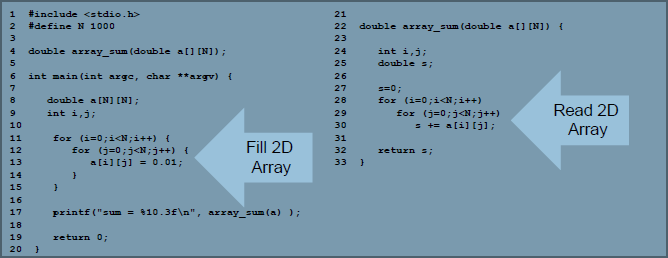 Array size is 1,000 x 1000 x 8 bytes = 8Mb
32kB L1i and 32kB L1d
4096kB L2
Tuning and Optimization of HPC Application –  Institute of Physics Belgrade, Friday 01 June 2012		                   13
Cachegrind usage (2/2)
[josipjakic@ui Valgrind]$ gcc -O2 -g -o loops-fast loops-fast.c 
[josipjakic@ui Valgrind]$ valgrind --tool=cachegrind ./loops-fast
==23430== Cachegrind, a cache and branch-prediction profiler
==23430== Copyright (C) 2002-2009, and GNU GPL'd, by Nicholas Nethercote et al.
==23430== Using Valgrind-3.5.0 and LibVEX; rerun with -h for copyright info
==23430== Command: ./loops-fast
==23430== 
sum =  10000.000
==23430== 
==23430== I   refs:      10,122,886
==23430== I1  misses:           847
==23430== L2i misses:           846
==23430== I1  miss rate:       0.00%
==23430== L2i miss rate:       0.00%
==23430== 
==23430== D   refs:       2,041,972  (1,029,938 rd   + 1,012,034 wr)
==23430== D1  misses:       251,113  (  125,846 rd   +   125,267 wr)
==23430== L2d misses:       251,047  (  125,785 rd   +   125,262 wr)
==23430== D1  miss rate:       12.2% (     12.2%     +      12.3%  )
==23430== L2d miss rate:       12.2% (     12.2%     +      12.3%  )
==23430== 
==23430== L2 refs:          251,960  (  126,693 rd   +   125,267 wr)
==23430== L2 misses:        251,893  (  126,631 rd   +   125,262 wr)
==23430== L2 miss rate:         2.0% (      1.1%     +      12.3%  )
[josipjakic@ui Valgrind]$
Tuning and Optimization of HPC Application –  Institute of Physics Belgrade, Friday 01 June 2012		                   14
Callgrind:Callgraphs+Cachegrind Info
Is an extension that provides all the info Cachegrind yields
Provides callgraph information.
Kcachegrind is a separately available tool for visualisation for both Callgrind and Cachegrind output data
Tuning and Optimization of HPC Application –  Institute of Physics Belgrade, Friday 01 June 2012		                   15
Callgrind usage (1/3)
[josipjakic@ui Valgrind]$ valgrind --tool=callgrind --simulate-cache=yes ./loops-fast
==19141== Callgrind, a call-graph generating cache profiler
==19141== Copyright (C) 2002-2009, and GNU GPL'd, by Josef Weidendorfer et al.
==19141== Using Valgrind-3.5.0 and LibVEX; rerun with -h for copyright info
==19141== Command: ./loops-fast
==19141== 
==19141== For interactive control, run 'callgrind_control -h'.
sum =  10000.000
==19141== 
==19141== Events    : Ir Dr Dw I1mr D1mr D1mw I2mr D2mr D2mw
==19141== Collected : 10122883 1029478 1012494 847 125838 125275 846 125777 125270
==19141== 
==19141== I   refs:      10,122,883
==19141== I1  misses:           847
==19141== L2i misses:           846
==19141== I1  miss rate:        0.0%
==19141== L2i miss rate:        0.0%
==19141== 
==19141== D   refs:       2,041,972  (1,029,478 rd + 1,012,494 wr)
==19141== D1  misses:       251,113  (  125,838 rd +   125,275 wr)
==19141== L2d misses:       251,047  (  125,777 rd +   125,270 wr)
==19141== D1  miss rate:       12.2% (     12.2%   +      12.3%  )
==19141== L2d miss rate:       12.2% (     12.2%   +      12.3%  )
==19141== 
==19141== L2 refs:          251,960  (  126,685 rd +   125,275 wr)
==19141== L2 misses:        251,893  (  126,623 rd +   125,270 wr)
==19141== L2 miss rate:         2.0% (      1.1%   +      12.3%  )
[josipjakic@ui Valgrind]$
Tuning and Optimization of HPC Application –  Institute of Physics Belgrade, Friday 01 June 2012		                   16
Callgrind usage (2/3)
Cachegrind saves output to a file callgrind.out.<pid>
Use callgrind_annotate to parse this file for detailed information
[josipjakic@ui Valgrind]$ callgrind_annotate callgrind.out.19141 
--------------------------------------------------------------------------------
Profile data file 'callgrind.out.19141' (creator: callgrind-3.5.0)
--------------------------------------------------------------------------------
I1 cache: 32768 B, 64 B, 8-way associative
D1 cache: 32768 B, 64 B, 8-way associative
L2 cache: 4194304 B, 64 B, 16-way associative
Timerange: Basic block 0 - 2024406
Trigger: Program termination
Profiled target:  ./loops-fast (PID 19141, part 1)
Events recorded:  Ir Dr Dw I1mr D1mr D1mw I2mr D2mr D2mw
Events shown:     Ir Dr Dw I1mr D1mr D1mw I2mr D2mr D2mw
Event sort order: Ir Dr Dw I1mr D1mr D1mw I2mr D2mr D2mw
Thresholds:       99 0 0 0 0 0 0 0 0
Include dirs:     
User annotated:   
Auto-annotation:  off
Tuning and Optimization of HPC Application –  Institute of Physics Belgrade, Friday 01 June 2012		                   17
Callgrind usage (3/3)
--------------------------------------------------------------------------------
        Ir        Dr        Dw I1mr    D1mr    D1mw I2mr    D2mr    D2mw 
--------------------------------------------------------------------------------
10,122,886 1,029,478 1,012,494  847 125,838 125,275  846 125,777 125,270  PROGRAM TOTALS

--------------------------------------------------------------------------------
       Ir        Dr        Dw I1mr    D1mr    D1mw I2mr    D2mr    D2mw  file:function
--------------------------------------------------------------------------------
6,007,017         4 1,000,004    2       2 125,001    2       2 125,001  loops-fast.c:main [/home/josipjakic/Valgrind/loops-fast]
4,005,003 1,000,001         0    0 125,001       0    0 125,001       .  loops-fast.c:array_sum [/home/josipjakic/Valgrind/loops-fast]
   23,333     7,843     3,388   12     163       5   12     157       4  ???:do_lookup_x [/lib64/ld-2.5.so]

[josipjakic@ui Valgrind]$
Callgrind can be used to find performance problems that are not related to CPU cache
What lines eat up most instructions (CPU cycles, time)
What system/math/lib functions are called and what is their cost
Tuning and Optimization of HPC Application –  Institute of Physics Belgrade, Friday 01 June 2012		                   18
Other tools
Massif: Heap Profiler
Performs detailed profiling by taking regular snapshots of a program's heap.
Produces a graph showing heap usage over time
Massif runs programs about 20× slower than normal.

Helgrind: Thread Debugger
Finds data races in multithreaded programs.
Looks for memory locations which are accessed by more than one [POSIX p-]thread
It is useful for any program that uses pthreads.
Experimental tool
Tuning and Optimization of HPC Application –  Institute of Physics Belgrade, Friday 01 June 2012		                   19
References
Valgrind is freely available from:
	http://www.valgrind.org
Tuning and Optimization of HPC Application –  Institute of Physics Belgrade, Friday 01 June 2012		                   20